The Multikernel: A New OS Architecture for Scalable Multicore Systems
By (last names):  Baumann, Barham, Dagand, Harris, Isaacs, Peter, Roscoe, Schupbach, Singhania
Presented by: Clyde Byrd III
EECS 582 – W16
1
The Modern Kernel(s)
Monolithic
Microkernel
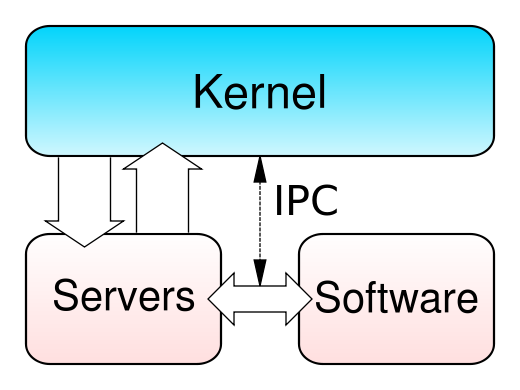 EECS 582 – W16
2
The Problem with Modern Kernels
Modern Operating systems can no longer take serious advantage of the hardware they are running on
There exists a scalability issue in the shared memory model that many modern kernels abide by
Cache coherence overhead restricts the ability to scale to many-cores
EECS 582 – W16
3
Solution: MultiKernel
Treat the machine as a network of independent cores

Make all inter-core communication explicit; use message passing

Make OS structure hardware-neutral

View state as replicated instead of shared
EECS 582 – W16
4
But wait! Isn’t message passing slower than Shared Memory?
Not at scale
EECS 582 – W16
5
But wait! Isn’t message passing slower than Shared Memory?
At scale it has been show that message passing has surpassed shared memory efficiency
Shared memory at scale seems to be plagued by cache misses which cause core stalls
Hardware is starting to resemble a message-passing network
EECS 582 – W16
6
But wait! Isn’t message passing slower than Shared Memory? (cont.)
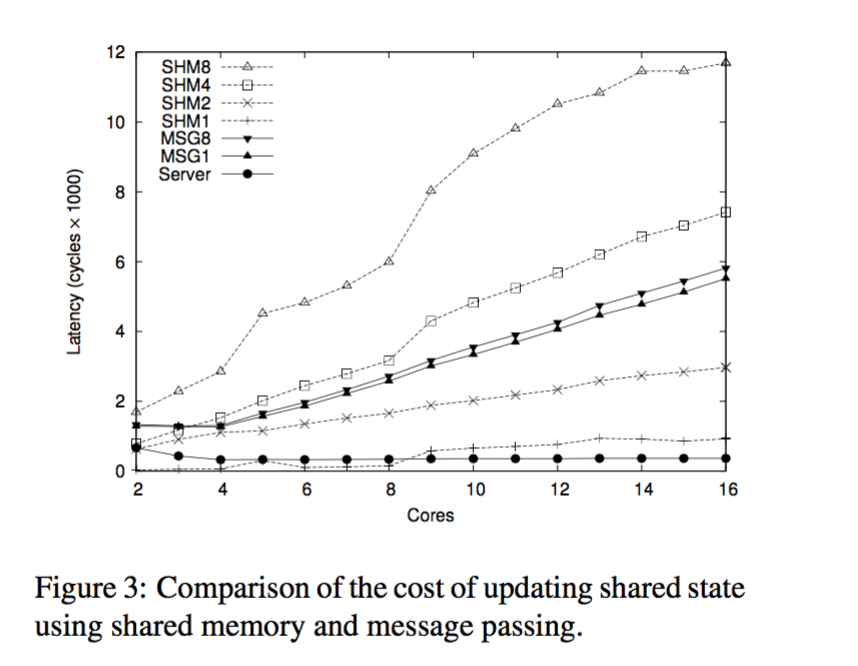 EECS 582 – W16
7
But wait! Isn’t message passing slower than Shared Memory? (cont.)
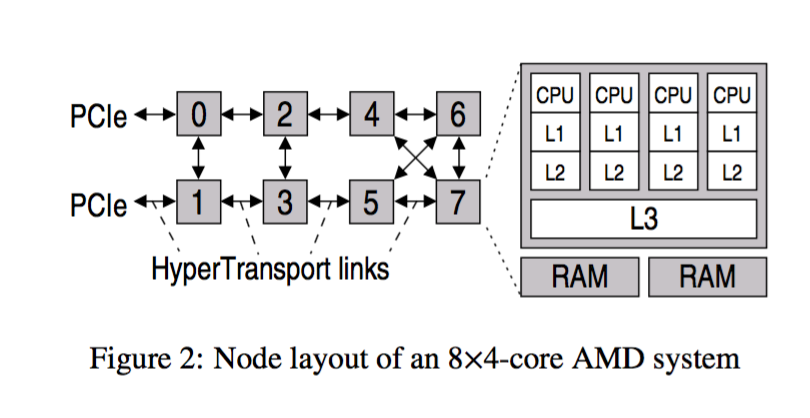 EECS 582 – W16
8
The MultiKernel Model
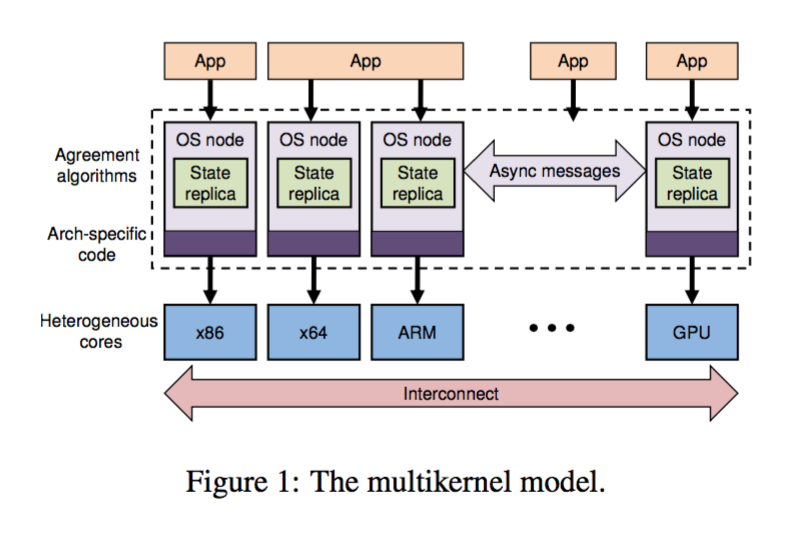 EECS 582 – W16
9
Make inter-core communication explicit
All inter-core communication is performed using explicit messages
No shared memory between cores aside from the memory used for messaging channels
Explicit communication allows the OS to deploy well-known networking optimizations to make more efficient use of the interconnect
EECS 582 – W16
10
Make OS structure hardware-neutral
A multikernel separates the OS structure as much as possible from the hardware
Hardware-independence in a multikernel means that we can isolate the distributed communication algorithms from hardware details
Enable late binding of both the protocol implementation and message transport
EECS 582 – W16
11
View state as replicated
Shared OS state across cores is replicated and consistency maintained by exchanging messages 
Updates are exposed in API as non-blocking and split-phase as they can be long operations 
Reduces load on system interconnect, contention for memory, overhead for synchronization; improves scalability 
Preserve OS structure as hardware evolves
EECS 582 – W16
12
[Speaker Notes: Split phase = operating sends a request and immediately continues with the expectation that a reply will arrive at some time in the future.]
In practice
Model represents an ideal which may not be fully realizable
Certain platform-specific performance optimizations may be sacrificed – shared L2 cache 
Cost and penalty of ensuring replica consistency varies on workload, data volumes and consistency model
EECS 582 – W16
13
Barrelfish
EECS 582 – W16
14
Barrelfish Goals
Comparable performance to existing commodity OS on multicore hardware 
Scalability to large number of cores under considerable workload 
Ability to be re-targeted to different hardware without refactoring 
Exploit message-passing abstraction to achieve good performance by pipelining and batching messages 
Exploit modularity of OS and place OS functionality according to hardware topology or load
EECS 582 – W16
15
System Structure
• Multiple independent OS instances communicating via explicit messages 
• OS instance on each core factored into 
privileged-mode CPU driver which is hardware dependent 
user-mode Monitor process: responsible for intercore communication, hardware independent 
System of monitors and CPU drivers provide scheduling, communication and low-level resource allocation 
Device drivers and system services run in user-level processes
EECS 582 – W16
16
CPU Drivers
Enforces protection, performs authorization, time-slices processes and mediates access to core and hardware 
Completely event-driven, single-threaded and nonpremptable 
Serially processes events in the form of traps from user processes or interrupts from devices or other cores 
Performs dispatch and fast local messaging between processes on core 
Implements lightweight, asynchronous (split-phase) same-core IPC facility
EECS 582 – W16
17
Monitors
Schedulable, single-core user-space processes 
Collectively coordinate consistency of replicated data structures through agreement protocols 
Responsible for IPC setup 
Idle the core when no other processes on the core are runnable, waiting for IPI
EECS 582 – W16
18
[Speaker Notes: Suited for split-phase, message oriented inter-core communication of messages 

Wakes up blocked processes in response to messages from other cores]
Process Structure
Process is represented by collection of dispatcher objects, one on each core which might execute it 
Communication is between dispatchers 
Dispatchers are scheduled by local CPU driver through upcall interface 
Dispatcher runs a core local user-level thread scheduler
EECS 582 – W16
19
[Speaker Notes: Thread library provides support for model of threads sharing single process address space across multiple cores]
Inter-core communication
Variant of URPC for cache coherent memory – region of shared memory used as channel for cache-line-sized messages 
Implementation tailored to cache-coherence protocol to minimize number of interconnect messages
Dispatchers poll incoming channels for predetermined time before blocking with request to notify local monitor when message arrives
EECS 582 – W16
20
Memory Management
Manage set of global resources: physical memory shared by applications and system services across multiple cores 
OS code and data stored in same memory - allocation of physical memory must be consistent 
Capability system – memory managed through system calls that manipulate capabilities 
All virtual memory management performed entirely by user-level code
EECS 582 – W16
21
[Speaker Notes: Capabilities are user-level references to kernel objects or regions of physical memory]
System Knowledge Base
System knowledge base (SKB) maintains knowledge of underlying hardware in subset of first-order logic 
Populated with information gathered through hardware discovery, online measurement, pre-asserted facts 
SKB allows concise expression of optimization queries
Allocation of device drivers to cores, NUMA-aware memory allocation in topology aware manner 
Selection of appropriate message transports for inter- core communication
EECS 582 – W16
22
Experiences from Barrelfish implementation
• Separation of CPU driver and monitor adds constant overhead of local RPC rather than system calls 
Moving monitor into kernel space is at the cost of complex kernel-mode code base 
Differs from current OS designs on reliance on shared data as default communication mechanism 
Engineering effort to partition data is prohibitive 
Requires more effort to convert to replication model 
Shared-memory single-kernel model cannot deal with heterogeneous cores at ISA level
EECS 582 – W16
23
Evaluation of Barrelfish
The testing setup was not accurate
 making any quantitative conclusions from their benchmarks would be bad
Barrelfish performs reasonably on contemporary hardware
Barrelfish can scale well with core count
Gives authors confidence that multikernel can be a feasible alternative
EECS 582 – W16
24
Related Work
MicroKernels
Reduction of shared memory/data structures
Distributed Systems
EECS 582 – W16
25
Q &A?
EECS 582 – W16
26